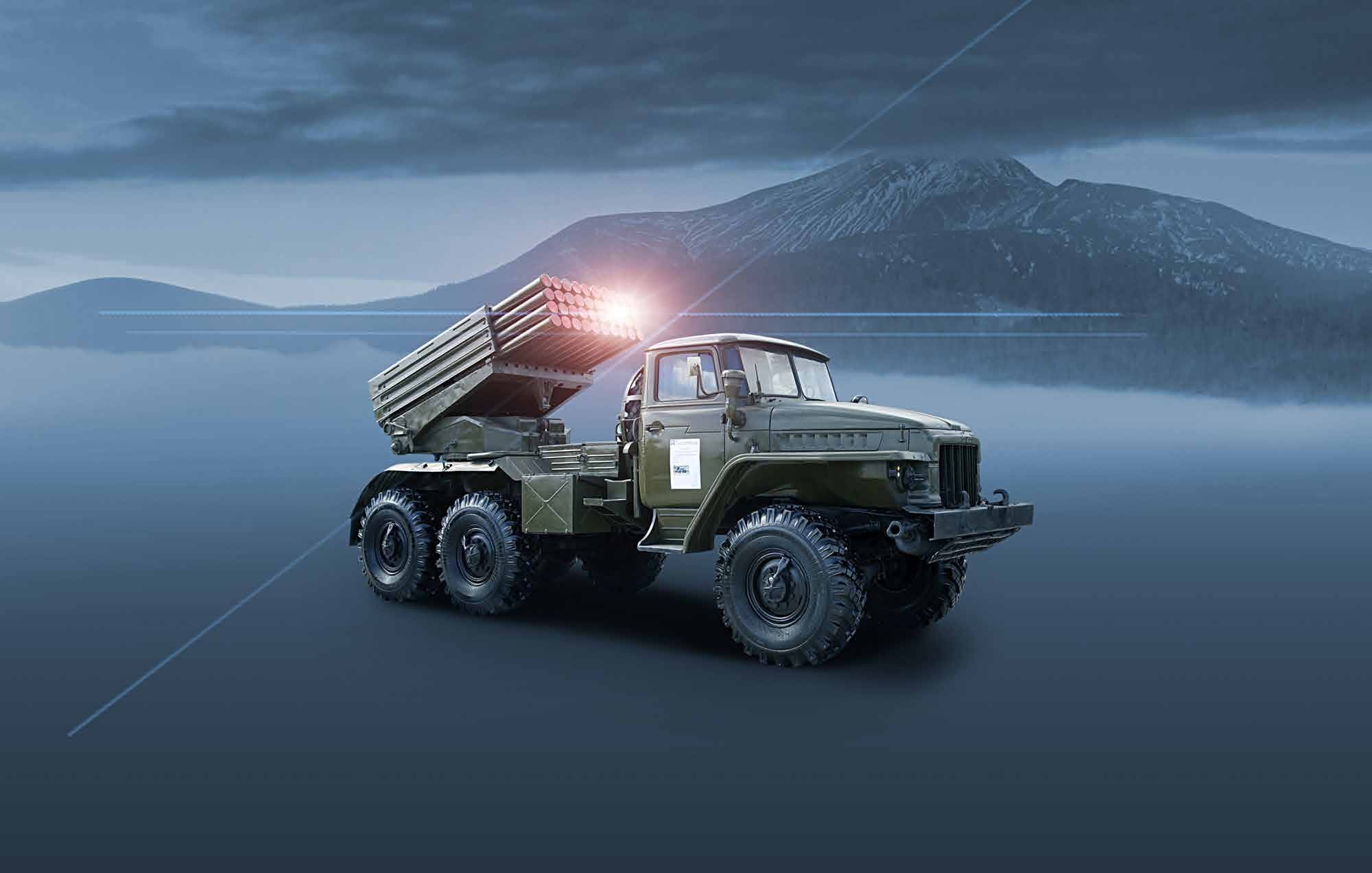 П  Р   Е   ЗЕ   Н  Т  А   Ц  И  Я     Д Л Я   С  Т УД Е  Н  Т  О    В             И    В  Ы  П У  С  К  Н  И  К  О В     УЧЕ Б Н Ы Х З  А  В  Е  Д  Е  Н  И  Й
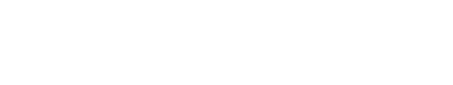 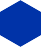 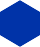 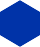 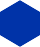 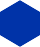 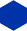 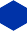 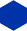 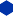 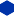 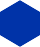 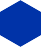 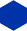 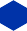 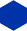 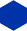 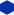 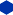 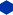 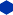 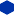 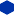 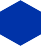 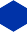 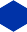 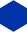 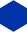 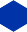 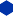 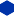 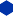 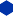 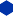 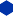 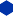 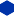 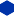 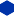 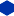 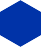 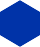 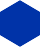 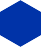 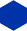 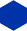 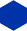 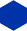 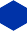 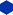 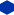 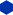 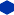 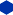 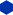 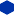 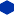 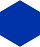 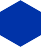 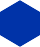 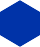 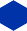 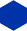 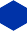 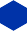 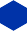 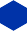 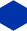 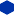 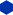 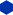 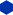 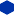 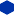 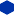 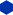 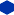 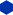 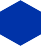 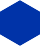 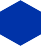 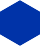 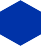 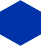 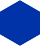 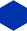 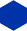 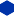 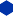 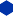 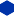 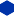 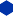 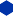 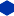 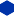 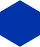 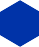 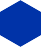 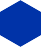 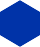 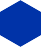 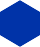 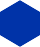 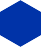 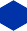 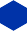 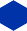 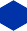 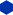 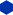 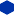 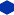 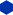 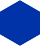 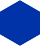 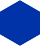 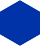 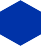 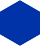 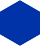 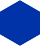 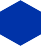 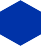 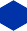 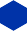 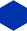 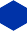 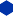 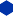 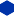 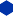 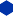 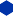 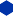 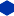 системам залпового огня
боеприпасы к реактивным
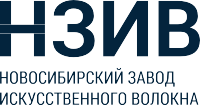 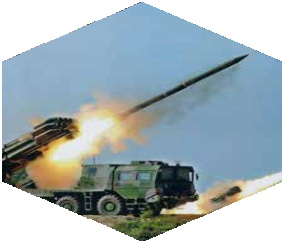 3
авиационно-бомбовые  средства поражения
неуправляемые  авиационные ракеты
одно из крупнейших  предприятий оборонно-  промышленного комплекса  Сибирского федерального  округа
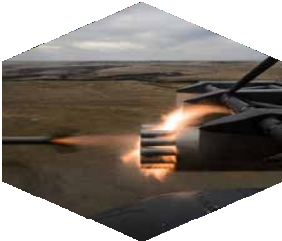 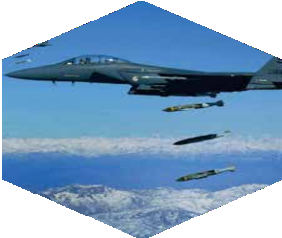 изделия
из пластмассы
промышленные  взрывчатые вещества
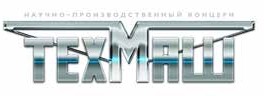 ПРОИЗВОДСТВО:
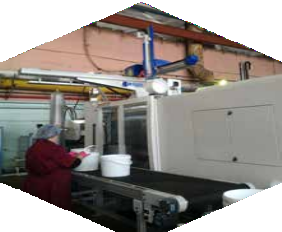 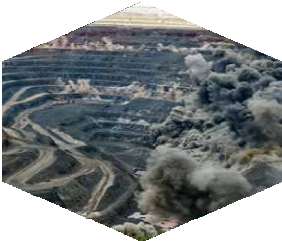 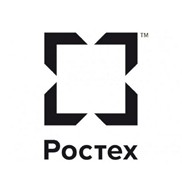 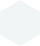 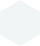 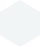 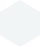 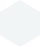 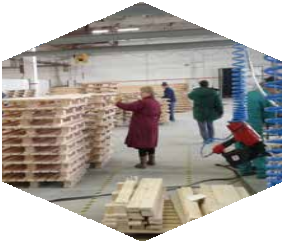 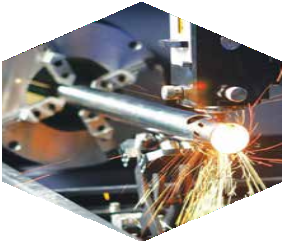 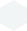 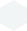 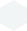 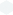 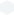 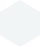 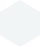 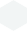 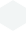 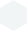 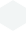 дерево-  обработка
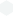 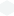 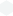 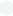 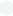 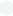 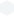 металло- обработка
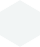 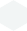 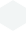 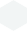 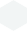 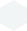 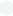 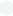 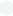 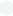 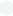 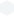 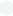 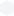 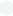 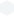 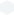 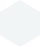 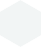 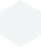 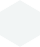 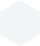 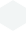 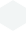 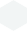 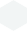 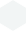 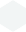 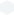 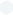 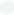 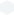 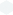 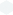 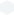 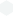 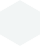 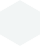 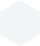 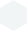 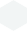 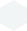 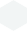 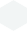 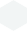 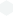 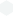 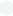 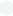 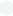 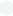 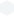 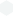 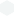 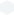 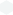 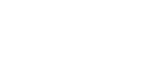 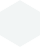 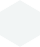 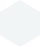 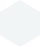 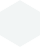 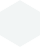 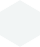 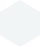 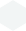 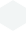 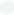 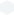 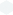 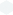 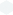 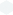 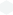 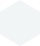 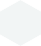 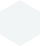 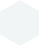 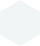 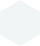 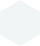 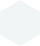 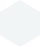 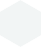 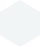 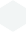 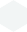 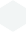 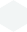 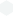 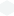 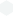 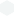 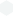 АО  «Н З И В»СЕ ГОДНЯ
5
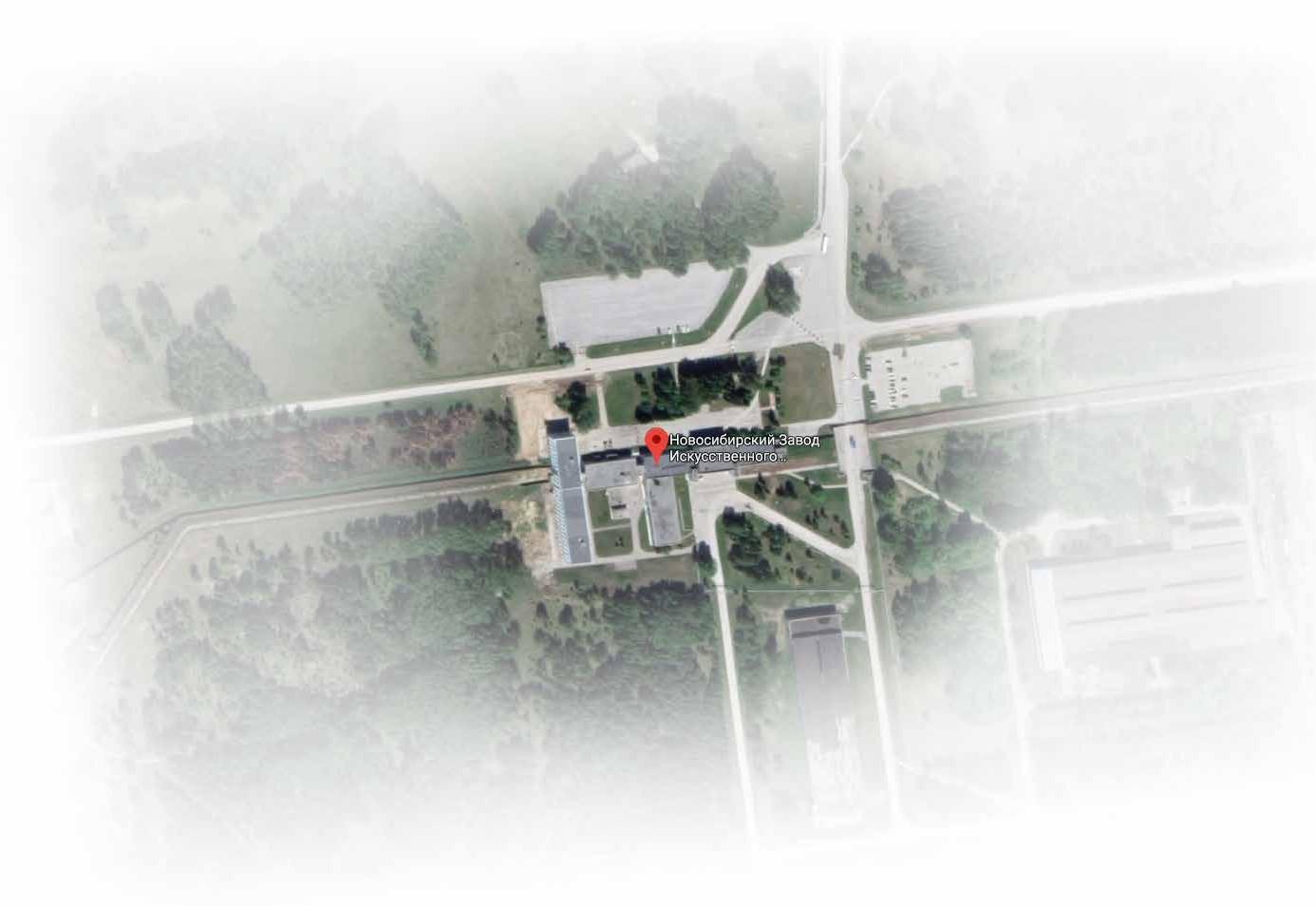 производственные  мощности
68 лет Заводу
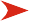 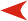 более 1000 сотрудников
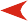 складски помещения
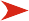 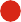 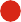 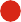 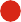 1500 ГА территории
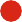 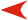 исследовательская  лаборатория
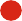 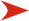 120 единиц техники
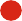 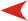 испытательная  площадка
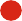 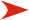 собственные ж/д пути
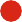 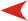 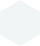 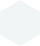 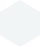 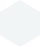 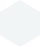 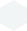 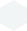 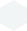 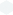 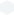 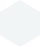 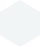 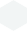 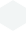 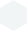 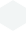 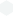 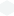 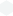 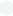 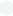 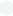 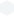 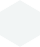 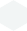 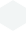 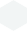 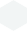 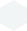 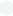 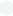 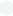 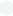 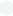 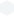 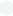 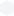 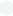 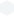 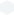 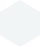 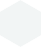 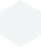 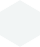 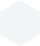 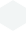 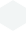 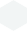 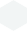 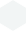 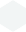 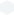 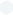 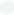 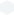 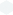 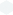 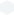 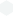 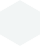 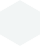 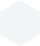 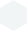 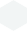 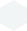 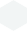 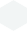 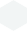 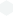 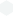 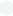 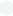 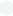 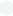 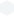 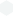 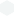 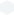 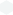 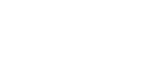 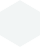 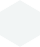 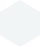 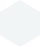 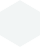 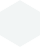 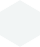 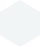 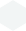 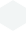 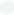 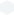 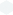 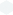 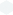 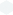 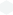 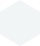 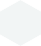 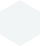 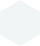 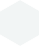 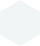 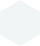 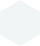 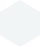 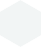 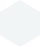 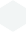 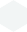 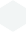 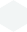 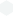 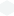 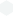 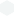 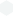 В   А  К  А  Н  С   И И
7
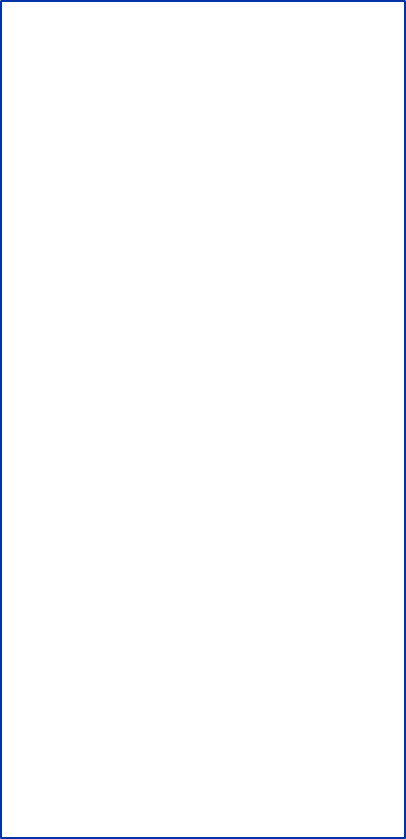 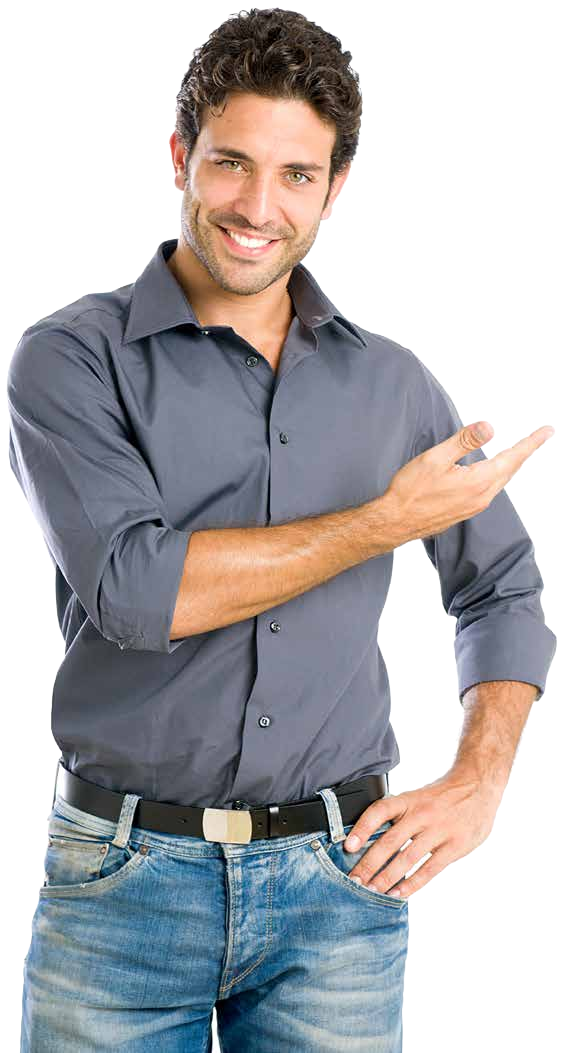 Мастер (основное производство)

Относится к категории инженерно-технических работников.

Осуществляет руководство производственным участком

Контролирует соблюдение технологических процессов и устраняет причины их нарушения

Участвует в разработке новых и усовершенствует действующие технологические процессы

Заработная плата ежемесячно 38000 (на руки), компенсация стоимости аренды жилья в размере 5220 (на руки).

Квартальное премирование производится по результатам работы предприятия за квартал с учетом индивидуальных КПЕ.
Старший контрольный мастер по спец. режиму

Осуществляет надзор за соблюдением во взрывоопасных производствах действующих норм и правил.

Осуществляет надзор за выполнением приказов, решений по вопросам обеспечения безаварийной эксплуатации взрывоопасных производств

Заработная плата ежемесячно 42000 (на руки), компенсация стоимости аренды жилья в размере 5220 (на руки).

Квартальное премирование производится по результатам работы предприятия за квартал с учетом индивидуальных КПЕ.
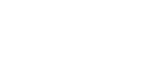 Т  Р  У  Д  О      У С        Т          Р       О     Й      С       Т            В       О      МО  Л  О                Д   Ы  Х   С      П    Е   Ц   И   А   Л   И     С    Т     О      В
8
Этапы отбора кандидатов:
Отправить резюме
или позвонить в отдел персонала
Пройти собеседование  с менеджером
по персоналу
Пройти  собеседование  с руководителем
Получить  предложение  о работе
Транспорт
до места работы
Внутреннее и внешнее корпоративное обучение
Корпоративный спорт
Программа кадрового резерва
Конкурсы профмастерства  WorldSills
Карьерный рост
Совет молодежи
ДМС
Питание на льготных условиях
Компенсация аренды жилья
Ежемесячные надбавки к окладу в течении 3 лет
Система наставничества
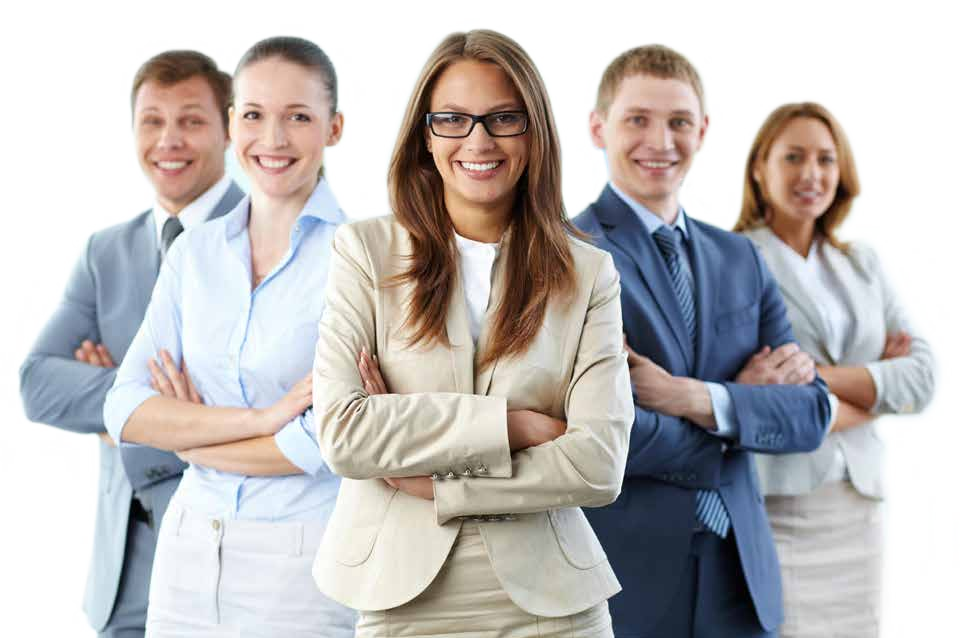 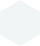 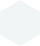 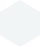 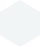 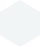 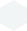 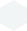 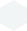 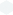 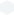 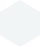 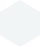 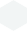 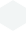 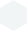 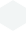 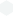 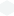 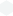 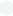 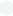 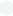 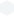 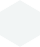 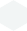 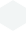 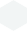 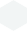 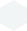 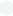 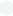 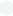 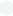 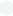 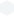 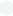 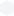 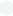 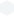 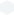 Поддержка молодых специалистов
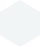 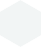 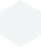 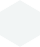 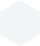 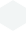 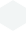 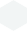 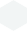 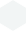 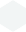 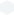 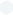 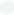 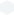 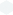 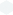 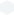 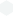 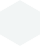 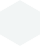 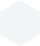 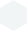 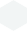 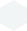 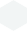 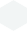 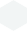 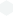 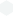 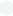 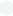 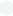 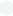 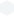 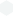 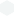 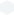 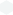 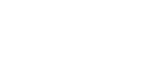 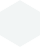 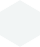 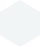 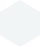 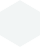 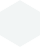 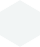 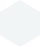 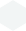 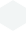 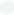 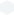 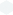 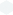 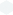 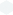 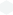 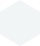 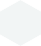 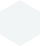 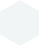 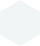 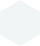 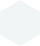 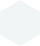 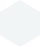 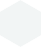 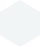 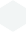 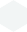 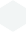 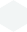 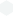 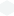 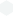 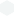 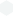 ПРИГЛАШАЕМ СТУДЕНТОВ НА ПРАКТИКУ
9
Т  Р  Е  Б  О  В  А  Н  И  Я:
Личные качества:
исполнительность и ответственность
сотрудничество и работа в команде
гибкость и адаптивность
коммуникабельность
П Р Е Д Л А Г  А  Е  М:
квалифицированный наставник
обучение
информационная поддержка (материал для диплома)
транспорт
участие в производственном процессе
корпоративный спорт
.
.
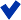 1-2 курс — магистратура, преддипломная  практика (сбор материалов для написания  дипломной работы)
3-5 курс — производственная,  преддипломная практика  (работа по специальности)
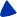 Не позднее 30 дней до начала практической работы представить:
ЗАПРОС
из вуза (колледжа)
на прохождение практики + анкета
ПРОЕКТ ДОГОВОРА
о прохождении  практики
ПЛАН
прохождения  практики
ПО ОКОНЧАНИИ УЧЕБНОГО ЗАВЕДЕНИЯ БУДЕМ  РАДЫ ВИДЕТЬ ТЕБЯ ЧАСТЬЮ НАШЕЙ КОМАНДЫ!
К О Н   Т  А  К  Т  Ы
112
633208, Новосибирская обл.,  г. Искитим, мкр-н Южный,101
Менеджер по персоналу : Громовик Альбина
  Тел.: (383) 254-777-4(доб.  5-60),
8-923-128-09-03

E-mail: vacancy@nziv.ru

www.nziv.ru
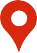 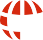 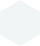 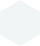 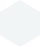 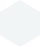 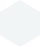 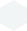 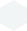 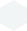 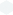 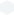 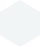 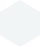 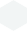 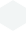 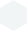 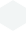 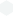 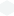 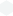 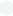 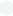 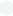 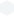 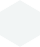 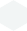 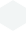 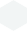 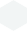 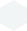 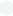 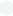 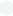 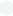 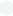 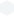 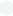 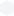 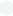 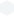 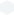 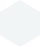 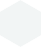 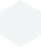 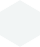 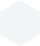 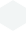 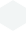 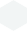 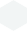 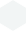 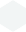 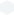 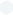 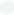 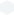 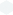 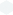 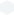 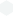 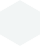 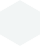 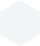 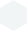 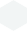 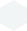 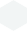 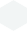 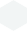 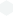 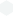 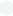 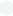 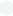 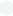 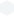 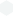 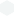 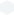 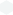 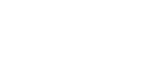 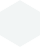 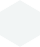 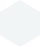 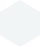 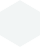 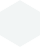 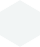 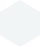 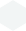 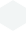 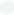 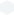 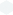 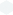 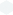 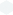 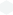 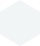 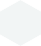 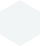 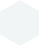 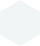 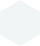 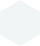 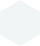 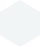 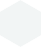 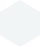 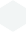 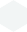 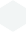 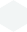 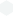 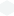 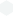 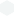 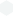